Der Streckfaktor
Funktionsgleichungen
Funktionsgraphen
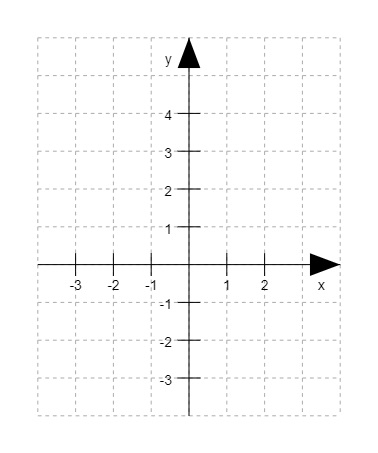 Wertetabellen